Fig. 2 Barbastella beijingensis (IOZ-BRG00054), male. Photo by Shu-Yi Zhang.
J Mammal, Volume 88, Issue 6, December 2007, Pages 1393–1403, https://doi.org/10.1644/07-MAMM-A-114R2.1
The content of this slide may be subject to copyright: please see the slide notes for details.
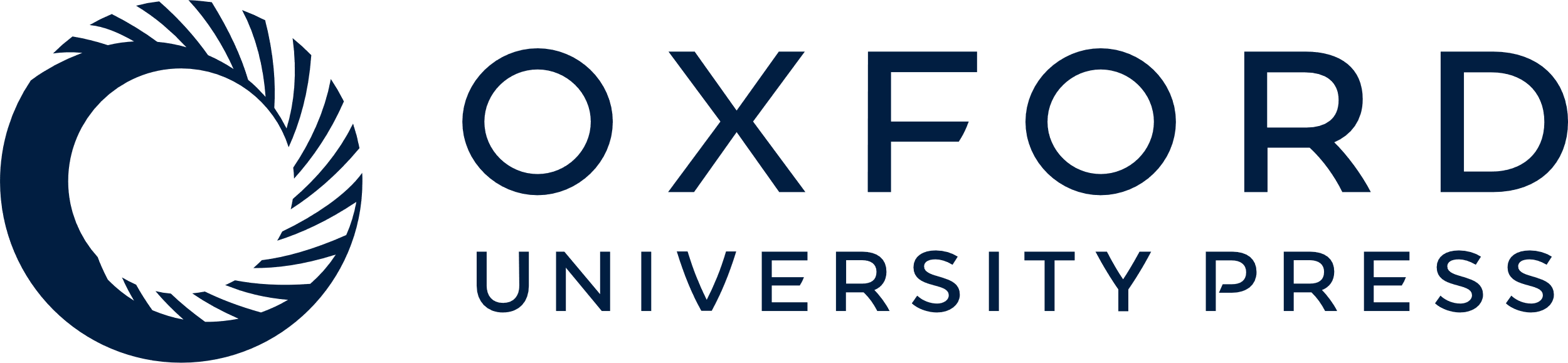 [Speaker Notes: Fig. 2 Barbastella beijingensis (IOZ-BRG00054), male. Photo by Shu-Yi Zhang.


Unless provided in the caption above, the following copyright applies to the content of this slide: © 2007 American Society of Mammalogists]